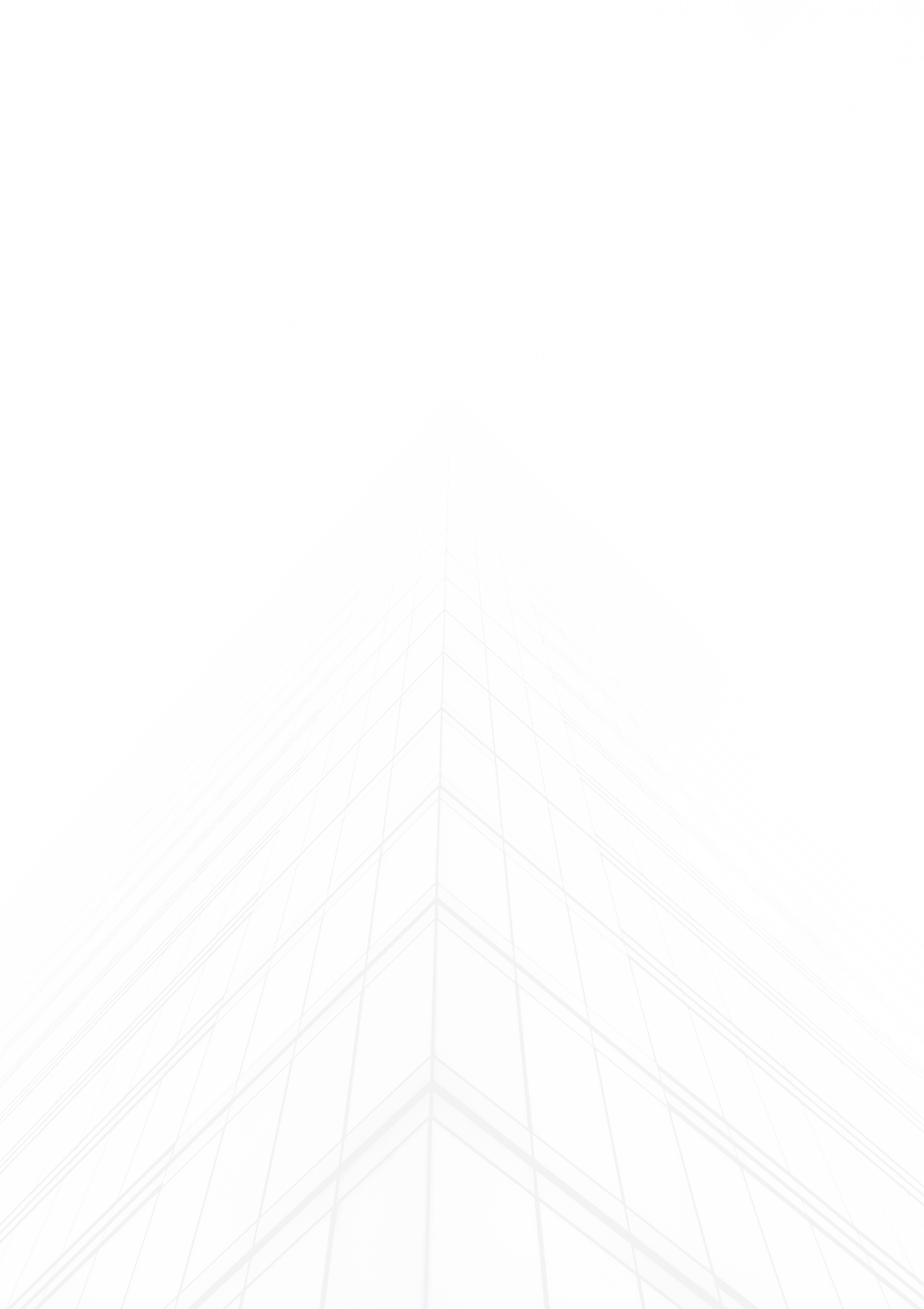 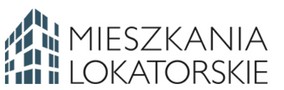 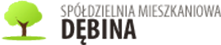 SPÓŁDZIELNIA	MIESZKANIOWA  DĘBINA W POZNANIU

Os. Dębina 106, 61-450 Poznań,

Ankieta Informacyjna dla Członków  Spółdzielni Mieszkaniowej Dębina

Poniższa ankieta skierowana jest do Członków Naszej Spółdzielni, którym  przysługuje pierwszeństwo w wyborze mieszkań w planowanych inwestycjach.
Zebrane informacje pozwolą nam na stworzenie projektów, dopasowanych  do potrzeb Naszych Członków.
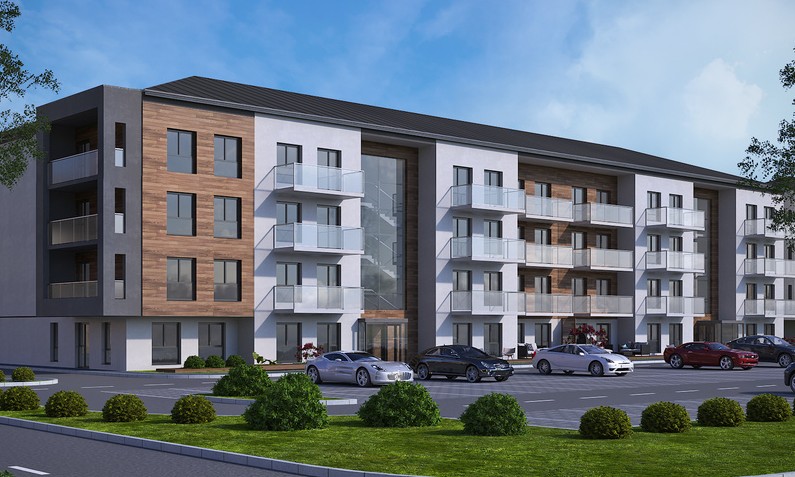 *przykładowa wizualizacja jednego z projektów powstających w ramach programu Mieszkań Lokatorskich
ANKIETA DOTYCZĄCA BUDOWY MIESZKAŃ
W SYSTEMIE LOKATORSKIEGO PRAWA DO LOKALU
Szanowni Państwo, Spółdzielnia Mieszkaniowa Dębina w Poznaniu rozważa możliwość przystąpienia do  realizacji projektu budownictwa mieszkaniowego w formule spółdzielczej.
W celu określenia Państwa oczekiwań, zwracamy się z prośbą o wypełnienie niniejszej ankiety  znajdującej się na stronie spółdzielni lub dostarczenie jej w wersji papierowej do siedziby Spółdzielni  Mieszkaniowej Dębina w Poznaniu
Dane kontaktowe osoby zainteresowanej nowym budownictwem spółdzielczym
Imię i Nazwisko
Adres
Telefon
Oczekiwana przybliżona wielkość nowego mieszkania
30 m²
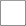 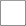 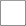 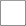 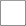 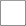 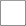 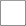 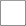 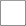 Spłata wkładu mieszkaniowego rozłożona maksymalnie  (30 letnia projekcja fin. str. 2
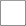 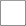 TAK
NIE
Wcześniejsza spłata kosztów budowy przy początkowych  ratach stały
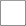 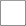 TAK
NIE
Deklaruje pokrycie całości kosztów budowy już przy  objęciu mieszkania w użytkowanie
TAK
NIE
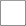 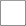 Oświadczam, że wyrażam zgodę na przetwarzanie moich danych osobowych przez Spółdzielnię  Mieszkaniową Dębina w Poznaniu oraz GRI Polska Sp. z o.o, zgodnie z ustawą z dnia 29 września 1997 r. o  ochronie danych osobowych (tj. Dz. U. z 2002 r. nr 101 poz. 926 ze zm.) na potrzeby związane z prowadzoną  przez Spółdzielnię Mieszkaniową Dębina w Poznaniu oraz GRI Polska Sp. z o. o, działalnością statutową.
Administratorem podanych w formularzu danych osobowych jest Spółdzielnia Mieszkaniowa Dębina w  Poznaniu oraz GRI Polska Sp. z o. o z siedzibą w Gdańsku przy ul Solikowskiego 1A/13 Na podstawie art. 24  ust. 1 pkt. 3 i pkt. 4 ustawy o ochronie danych osobowych podanie danych osobowych jest dobrowolne, a  osoba której dane dotyczą ma prawo dostępu do swoich danych oraz ich poprawiania.
………………...........
(czytelny podpis)
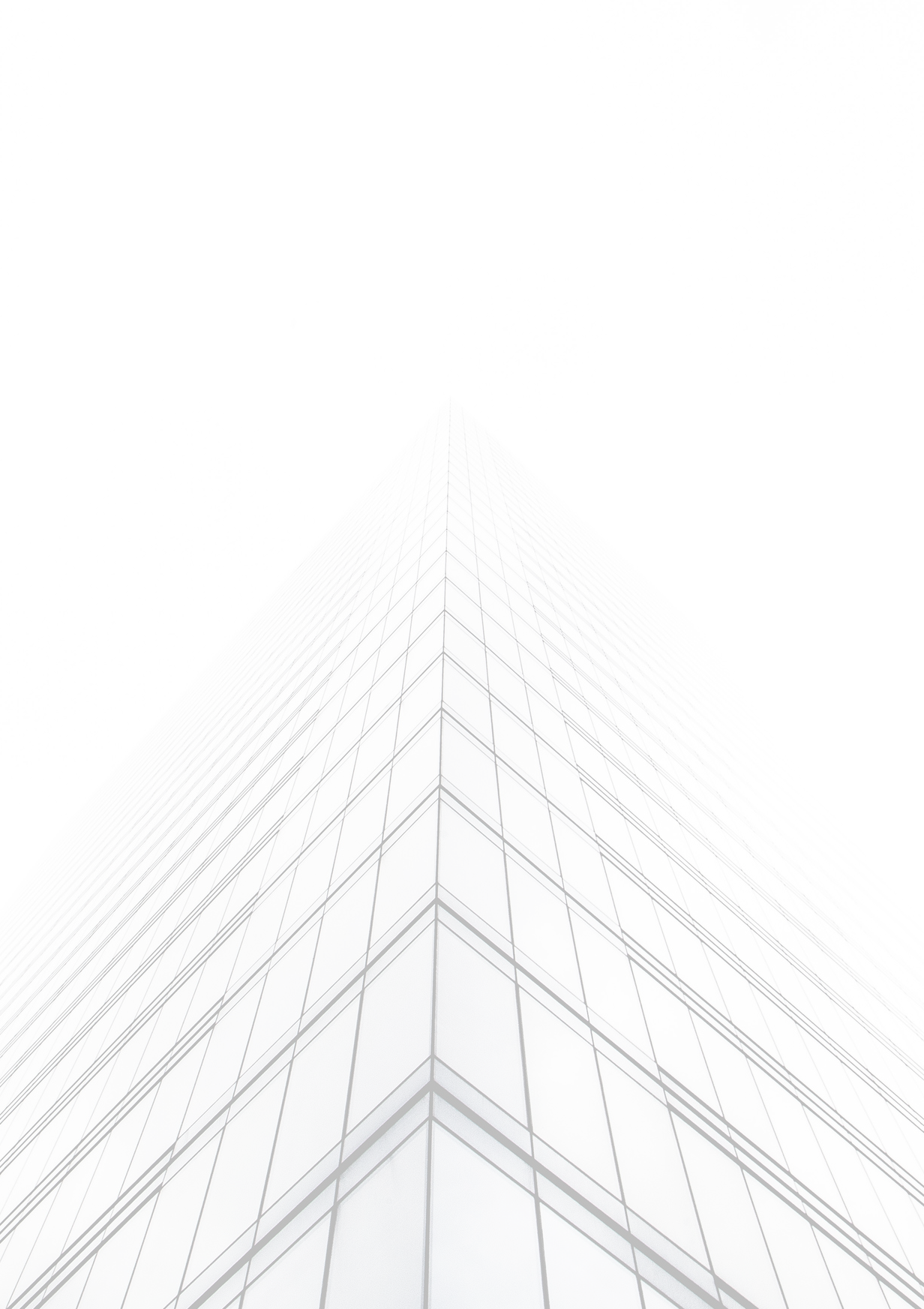 Lokatorskie prawo do lokali, to jedna z form użytkowania mieszkań spółdzielczych, które  zgodnie z warunkami ustawy i umowy ze spółdzielnią, po spłacie i przekształceniu może  stać się własnością lokatora. Już po 10 latach, istnieje możliwość całkowitej spłaty  pozostałego kredytu i przekształcenia lokalu w odrębną własność.
"Bank Gospodarstwa Krajowego" w odpowiedzi na rosnące zainteresowanie  budownictwem społecznym, przygotował na potrzeby spółdzielni, długoletnie  niskooprocentowane formy finansowania, stwarzając tym samym dogodne i bezpieczne  warunki do zaspokojenia rosnących potrzeb mieszkaniowych.

Lokator po wniesieniu wkładu mieszkaniowego stanowiącego do 25% wartości kosztów  budowy, pozostałą część kredytu spłaca do spółdzielni wraz z opłatami eksploatacyjnymi.  Proponowane przez nas rozwiązanie, nie wymaga konieczności zaciągania długoletniego  indywidualnego kredytu, który zaciąga w BGK spółdzielnia.

Propozycja nowych mieszkań skierowana jest zarówno do Członków naszej spółdzielni  oraz każdego, kto chce razem z nami budować i wspierać nowoczesne formy  dochodzenia do własności lokali mieszkalnych.
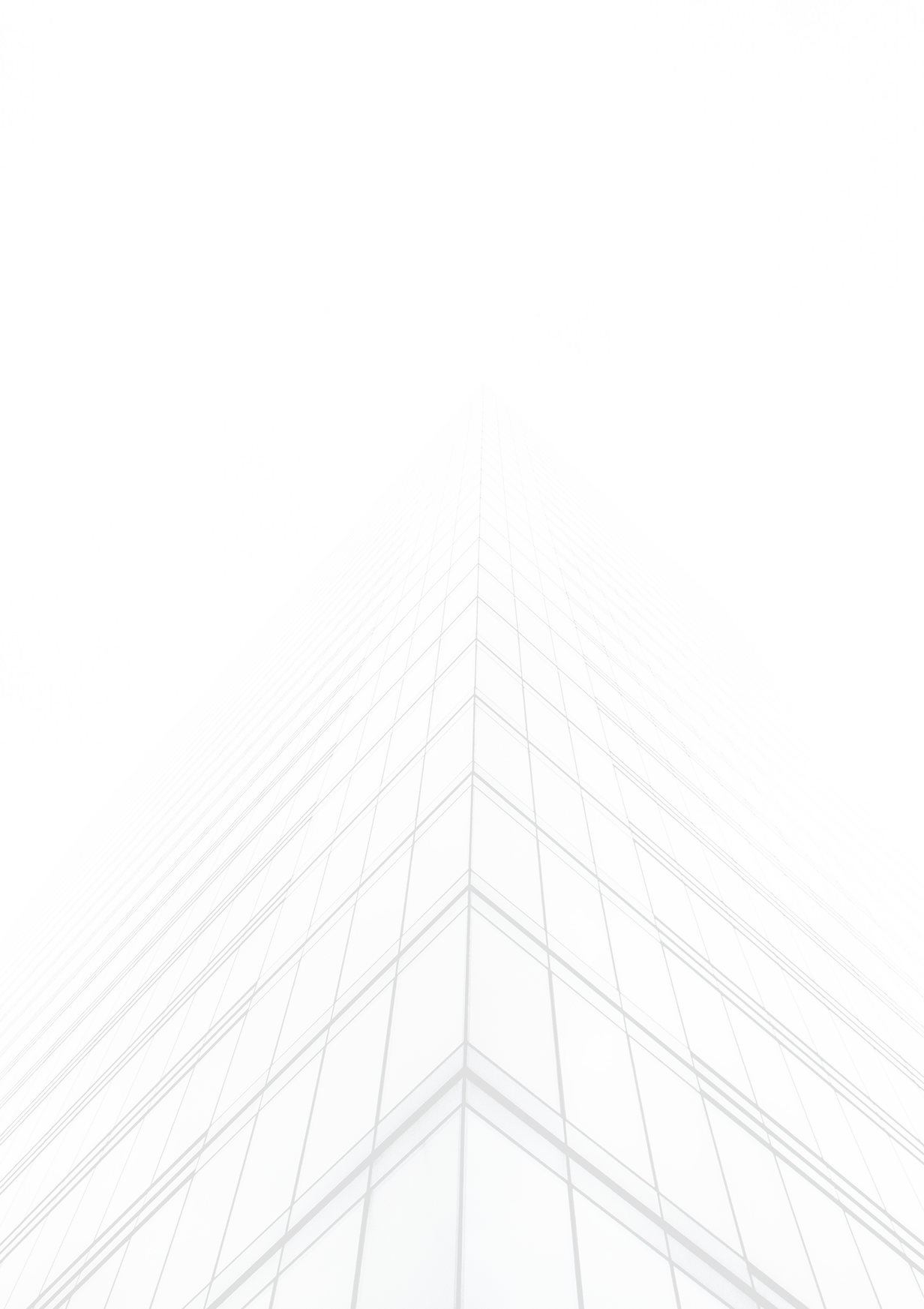 PRZYKŁADOWE MIESZKANIA
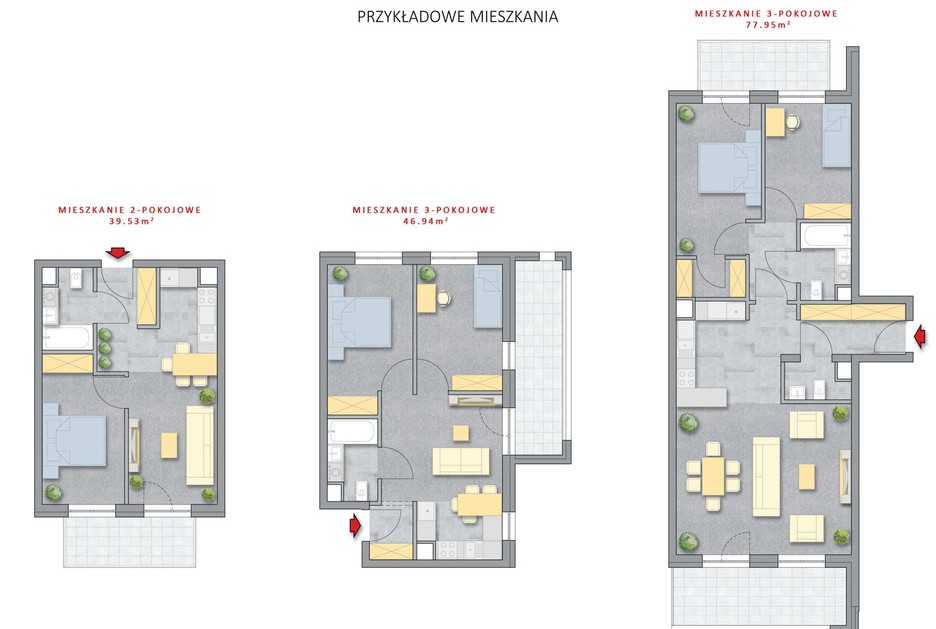 powierzchnia*
cena za 1m² * wkład własny (25%) *  dotacja (25%) **

rata*
są to tylko wstępne wyliczenia na bazie aktualnych cen, WIBOR3M (aktualnie  kształtuje się na poziomie 6,36%) i zależą od ostatecznej umowy z bankiem,  generalnym wykonawcą i aktualnej sytuacji na rynku

** wsparcie przyznawane od Gminy, możliwe do uzyskania w tym projekcie
SPÓŁDZIELNIA MIESZKANIOWA DĘBINA
*przykładowa wizualizacja jednego z powstających w ramach programu Mieszkań Lokatorskich projektów
Więcej informacji dostępne na stronach internetowych:
https://mieszkanialokatorskie.pl/  https://www.smdebina.poznan.pl/
Lub pod numerem telefonu:
518 992 240
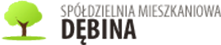